Introduction to Clinical Trials:Documents and Processes
Presenter:  Cheryl K. Williams, Associate Director,
Office of Research and Project Administration
Confidential Disclosure Agreement (CDA)
May be the first sign that your faculty member is interested in participating in an industry-sponsored clinical trial
A sample template CDA is available on the ORPA website at http://www.rochester.edu/orpa/forms/
[Speaker Notes: Out on the ORPA website, under Forms, there is a subsection entitled, Standard Agreements.  A template Confidential Disclosure Agreement is  available there.

This template gives you an idea what the CDA should look like.]
CDA
Should be reviewed by ORPA

Definition of confidential information
Narrow the scope – 
Eliminate any mention of IP requirements 
Limit obligations to hold confidential – 1 year standard (obligation no more than 5-7 years)
UR signs CDA
[Speaker Notes: Our Material Transfer Agreement research administrators will review and negotiate the CDA for your PI.
Once negotiated, the CDA will be signed by ORPA.]
Protocol & Consent Form
Do you have the sponsor’s clinical trial protocol?

Have you received the sample informed consent document?
[Speaker Notes: Is it the final version?

Has IRB  started reviewing it?

How about the informed consent?

Both of these documents are necessary, not only to understand what the clinical study will entail, but will be vital in order to make sure that the budget, the protocol and the informed consent document all match.

Same procedures in all and all procedures are included in the budget.

The consent form must have comparable subject injury languages as is in the CTA.]
Sponsor’s Budget
Most important thing to remember:

THE BUDGET IS NEGOTIABLE!
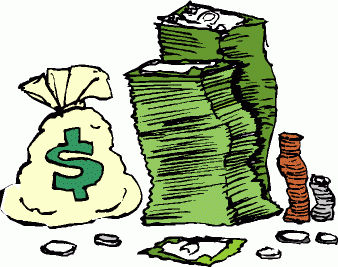 [Speaker Notes: I am not going to talk about the participant grid and all the comparisons that have to be done in order to negotiate an equitable budget that covers all the costs involved in a clinical trial budget.

In most cases, Mike  will have to be involved once a participant grid and other budgetary documents have been completed..]
Sponsor’s Budget
What happens if you cannot negotiate an equitable budget?
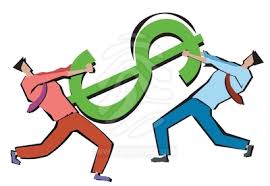 [Speaker Notes: You may have to have a risk assessment done to decide whether the benefit to participating subjects is worth the monetary loss.

Or perhaps the potential clinical/scientific benefit from participating in the trial will make the loss acceptable.]
Negotiating the CTA
ORPA negotiates the CTA, working from a template CTA or Accelerated Clinical Trial Agreement or the sponsor’s CTA

ORPA will also work with Legal as needed in the negotiations
[Speaker Notes: The University’s template CTA is also located on the ORPA website under Forms, Standard Agreements, along with the ACTA, the Accelerated Clinical Trial Agreement developed by the Clinical and Translation Science Institutions and industry in an effort to ease and speed up the negotiation process.

We have been able to use the ACTA successfully a few times but a lot of pharmaceutical companies insist on their standard CTA.

We rely on our templates and our work forms, such as a sample checklist and worksheet to make sure we have everything we need to complete the negotiation.  And we also rely on our fellow research administrators.  Two (or more ) heads are always better than one.

If  we rim into problems or there are clauses that cannot be successfully negotiated by ORPA, we will bring in the Office of Counsel to help.  Sometimes, you just need a lawyer to talk to a lawyer.]
Negotiating the CTA
Important clauses:
Statement of work
Supplies
Trial records
Record retention
The Health Insurance Portability and Accountability Act of 1996 (HIPAA)
[Speaker Notes: The statement of work is the CTA is more general  than the protocol, which is the real  detailed SOW. 
In the CTA SOW, this is where roles are described and responsibilities are assigned.  Applicable laws are also listed.

Supplies should include everything needed to complete the study – drug or device, placebo, equipment (if required) and in enough quantities to perform the work

Trial records and the time required to maintain those records are becoming more of a burden to the sites.  We are required by law to keep and maintain the records for many years.  Many sponsors may add on additional time.  When that happens, we want to make sure the Sponsor pays for the storage.  Sponsors can also add a requirement that after that time ends, we have to notify them before we destroy the records.  During those years of storage, the  Sponsor may  have been absorbed by another pharmaceutical and all of the people you have been dealing with are no longer there.  Ideally, we should try to maintain contact with Sponsor on at least an annual basis.

CTA’s also require that we abide by HIPAA,  Not a problem. We are a covered entity.  We just want to make sure that the Sponsor is also obligated to follow the HIPAA regs and will hold Study Subjects’ personal identifiable information in confidence and that the ICF lets the subjects know that the sponsor will have access to their data.]
Negotiating the CTA
Compliance with Law
Payments
Study Registration 
Ownership of Study Data and Records
Subject Injury
Indemnification
Negotiating the CTA
Confidentiality 
Publication
Insurance
Association for the Accreditation of Human Research Protection Programs (AAHRPP)
NO WARRANTIES
Negotiating the CTA
Other standard clauses
No Waiver
Force majeure
Disputes
Entire Agreement
Assignment
Counterparts
Severability
Governing Law
Process
How do we get this all done?

HARMONIZATION!
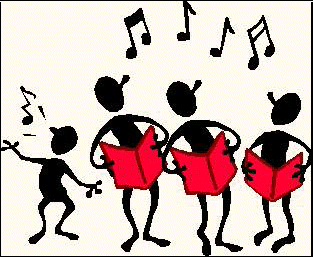 Harmonization
What is harmonization?  
Everyone working together to achieve the same result!
Without Harmonization
Delay in IRB receiving the proposal & informed consent documents
Department reviews, negotiates budget without consulting with ORPA or waits until last minute to send budget, Participants’ Grid and Worksheet to ORPA
Delay in sending draft CTA to ORPA

Possible result:  contradictory documents and bad timing, CTA negotiated, but IRB approval is still under review Contradictory language between informed consent and CTA
Budget not finalized
With Harmonization
PI receives CDA – tells coordinator, coordinator tells administrator
 CDA sent to ORPA for review, negotiation, signing
PI receives protocol, draft informed consent form, budget and draft CTA
Administrator sends all to ORPA and begins working on the budget, sends to ORPA for review
Coordinator sends protocol and informed consent to RSRB for review and approval
Closing out the CTA
Have all procedures been completed?
Have all case report forms been sent to the sponsor?
Have all invoices been sent?
Have all payments been received?
Surplus or deficit?
Questions?



cheryl.williams@rochester.edu